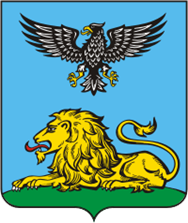 Департамент образования Белгородской области
О мониторинге зачисления абитуриентов в профессиональные образовательные организации области из числа инвалидов и лиц с ограниченными возможностями здоровья
Директор ОГАПОУ «Белгородский индустриальный колледж»
Шаталов Олег Александрович
03.12.2021 г.
Белгород 2021 год
Анализ мониторинга зачисления студентов с инвалидностью и ОВЗ
на 2021-2022 учебный год

В 2021-2022 учебном году количество студентов с инвалидностью и ОВЗ в Белгородской области составляет 583 человека. По сравнению с 2020-2021 учебным годом (520 человека) количество студентов увеличилось на 63 человека.